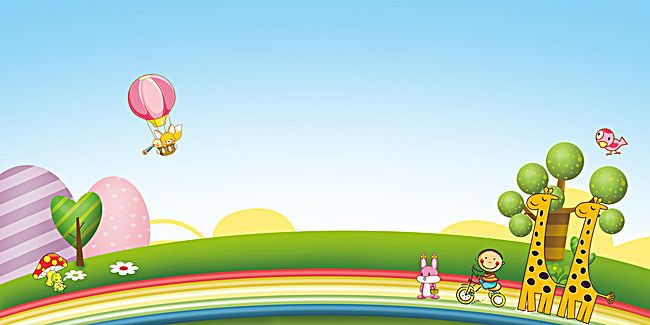 CHÀO MỪNG CÁC EMĐẾN VỚI BÀI HỌC NGÀY HÔM NAY!
Bài 28: KHÁM PHÁ ĐÁY BIỂN 
Ở TRƯỜNG SA
Tiết 3
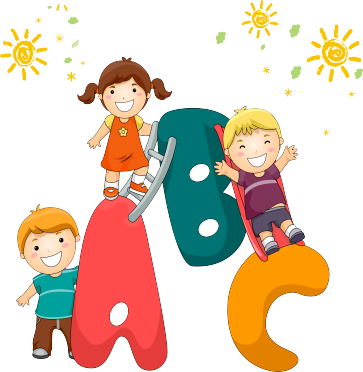 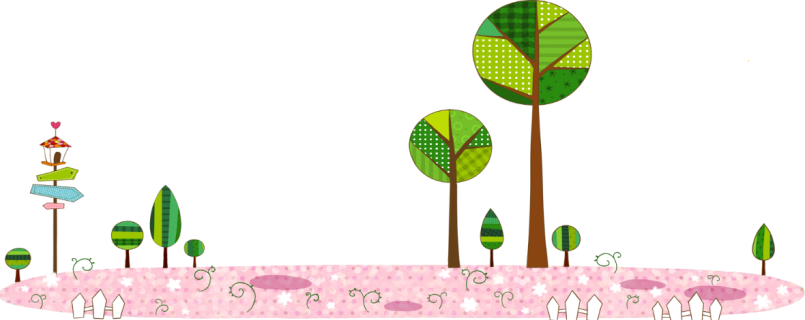 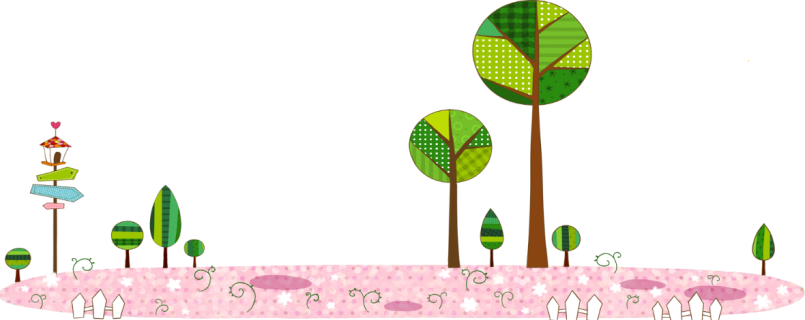 Nghe – viết
Khám phá đáy biển ở Trường Sa
T
S
Biển ở Trường Sa có những loài cá đẹp rực rỡ và lạ mắt. Từng đàn cá đủ màu sắc, dày đặc đến hàng trăm con tạo nên một tấm thảm hoa di động. Những vỉa san hô chạy dài từ chân mỗi đảo xuống sâu dần dưới đáy biển.
B
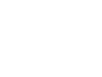 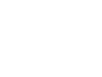 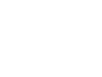 T
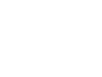 N
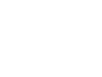 Luyện viết từ khó
rực rỡ
rực rỡ
hàng trăm
hàng trăm
dày đặc
dày đặc
tấm thảm
tấm thảm
vỉa san hô
vỉa san hô
Nghe – viết
Khám phá đáy biển ở Trường Sa
đẹp rực rỡ
có những loài cá
Biển ở Trường Sa
đến hàng
và lạ mắt.
Từng đàn cá
đủ màu sắc,
dày đặc
Những
trăm con
tấm thảm hoa di động.
tạo nên một
chạy dài từ chân mỗi đảo
xuống sâu dần
vỉa san hô
dưới đáy biển.
Bài tập
2. Chọn it hoặc uyt thay cho ô vuông.
a. Chú mực ống cứ thấy kẻ lạ là phun mực đen kịt  cả một vùng nước xanh.
     b. Tàu ngầm trông như chiếc xe buýt chạy dưới đáy đại dương.
     c. Cậu bé vừa đi vừa huýt  sáo.
3. Chọn a hoặc b.
 a. Tìm tiếng chứa iêu hoặc ươu thay cho ô vuông.
       - Ốc           sống trong ruộng lúa.
       - Hội thi thả           được tổ chức trên bãi biển.
bươu
diều
3. Chọn a hoặc b. b. Tìm từ ngữ có tiếng chứa in hoặc inh phù hợp với tranh.
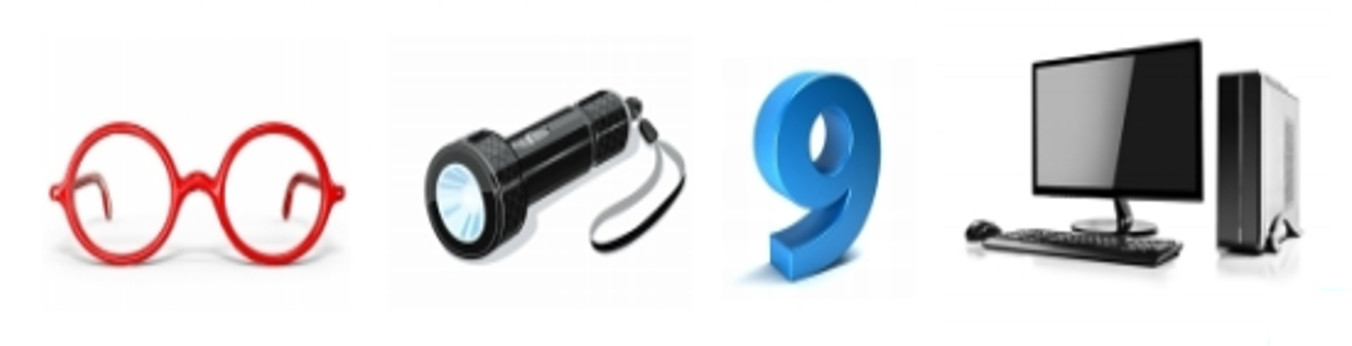 máy tính
cái kính
đèn pin
số chín